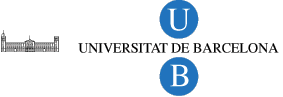 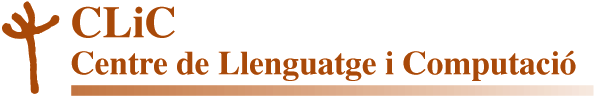 AnCora-Nom:  A Spanish Lexicon of Deverbal Nominalizations
Aina Peris and Mariona Taulé


CBA 2010: Corpus-Based Approaches to Paraphrasing and Nominalization
Barcelona, 1-2 December 2010
AnCora-Nom:  A Spanish Lexicon of Deverbal Nominalizations
Introduction

Related Work

Methodology

AnCora-Nom

Conclusions and Future Work
CBA 2010
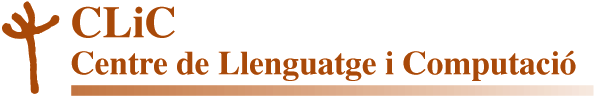 Introduction
La solución pasaba por [abaratar el despido].
‘The solution was to make dismissal cheaper’
 
 La solución consistía en [el abaratamiento del despido].
 ‘The solution consisted of the cost reduction of dismissal’.
Deverbal nominalizations contain rich semantic information
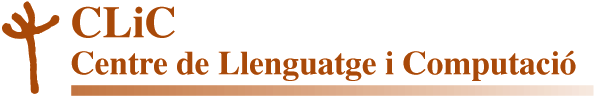 CBA 2010
Introduction
New lexical resource: AnCora-Nom

Deverbal nominalizations from AnCora-Es: 1,655 lemmas

Semantic Information 
Argument Structure
Denotation type: event, result, and underspecified

Morhosyntactic information
Specifiers
Plurality
Constituents
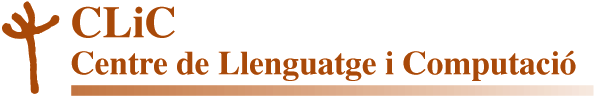 CBA 2010
[Speaker Notes: Aquí diré que la noció de deverbal es semàntica i que la informació que incluim en l’entrada lèxica està motivada per estudis previs]
Introduction
AnCora-Nom: 1,655 lexical entries linked to those of the corresponding verbs.

NLP approach:  helpful for information extraction tasks.

Linguistic approach: an excellent resource for studying the argument realization of both nouns and verbs.
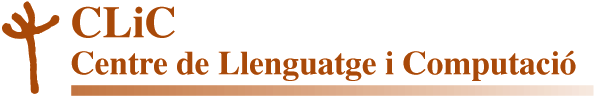 CBA 2010
[Speaker Notes: Aquí diré que la noció de deverbal es semàntica i que la informació que incluim en l’entrada lèxica està motivada per estudis previs]
AnCora-Nom:  A Spanish Lexicon of Deverbal Nominalizations
Introduction  

Related Work

Methodology

AnCora-Nom

Conclusions and Future Work
CBA 2010
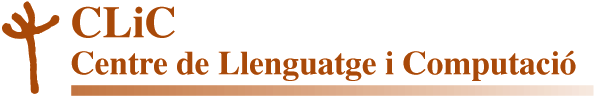 Related Work
NOMLEX (Macleod et al., 1998)
NOMLEX-PLUS (Meyers et al., 2004)
Berkeley FrameNet Project (Ruppenhoffer et al., 2006)
Spanish FrameNet (Subirats, 2009) 
The Essex Database of Russian Verbs and their Nominalizations (Spencer and Zaretskaya, 1999)
NOMAGE lexicon (Balvet et al., 2010)
Manually build vs. automatically obtained
CBA 2010
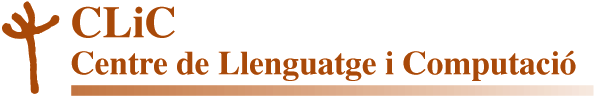 AnCora-Nom:  A Spanish Lexicon of Deverbal Nominalizations
Introduction

Related Work

Methodology

AnCora-Nom

Conclusions and Future Work
CBA 2010
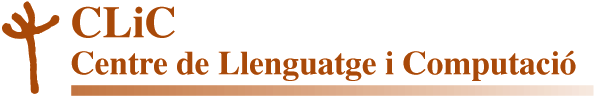 Methodology
ANCORA-ES                             ANCORA-NOM




AnCora-Nom represents in the lexical entry the information coded in AnCora-Es
500,000-word Spanish corpus
23,000 deverbal nominalization tokens
1,655 nominalization types
 and lexical entries
CBA 2010
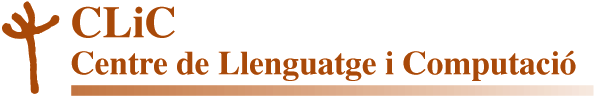 Methodology
Annotation of Deverbal nominalizations in AnCora-Es

<sn>
        <grup.nom gen="f" num="s">
          <n gen="f" lem= "aceptación" denotationtype="result" num="s"  originlexicalid="verb.aceptar.1.default" pos="ncfs000" postype="common" sense="16:00235235" wd="aceptación"/>
          <sp arg="arg0" func="cn" tem="agt" >
            <prep> 
              <s lem="de" pos="sps00" postype="preposition" wd="de"/>
            <sn>
              <spec gen="m" num="p">
                <d gen="c" lem=”el" num="p" pos="dn0cp0" postype=”article" wd=”los"/>
              <grup.nom gen="m" num="p">
                <n gen="m" lem="demás" num="p" pos="ncmp000" postype="common" sense="16:10919146" wd="demás"/>
CBA 2010
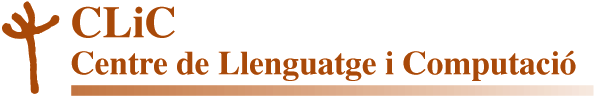 Methodology
Extraction process
Consult all the ocurrences of each lemma
Stablish the different  nominal senses
Extract the features associated with each sense
AnCora-Nom Lexical Entry
Lexicalized Constructions
Same denotation and same verb sense
CBA 2010
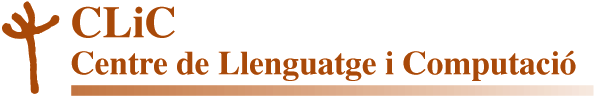 AnCora-Nom:  A Spanish Lexicon of Deverbal Nominalizations
Introduction

Related Work

Methodology

AnCora-Nom

Conclusions and Future Work
CBA 2010
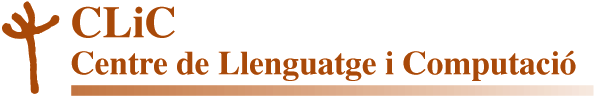 AnCora-Nom
CBA 2010
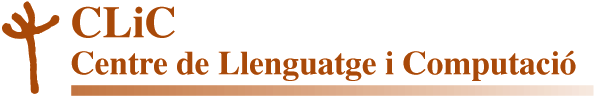 Aceptación ‘acceptance’ lexical entry
<lexentry lemma="aceptación" lng="es" origin="deverbal" type="noun">

  <sense cousin="no" denotation="result" id="1" lexicalized="no" originlemma="aceptar" originlink="verb.aceptar.1" wordnetsynset="16:00117820+16:10039397">

    
<frame appearsinplural="no" type="default">
      <argument argument="arg0" thematicrole="agt">
        <constituent frequency="1" preposition="de" type="sp"/>
        <constituent frequency="1" type="s.a"/>
      </argument>
      <specifiers>
        <constituent frequency="1" postype="article" type="determiner"/>
        <constituent frequency="1" type="void"/>
    </specifiers>

   
   <examples>
        <example file="CESS-CAST-P/141_19981202.tbf.xml" nodepath="4.5.3.2.1.0" sentencenodepath="4">
	Para el realizador y guionista , el protagonista masculino , Stéphane , " es muy interesante porque Ø encarna la 
	tolerancia , aceptación de los demás .
      </example>

 
 <sense cousin="no" denotation="event" id="2" lexicalized="no" originlemma="aceptar" originlink="verb.aceptar.1" 
        wordnetsynset="16:00117820">
    …
AnCora-Nom
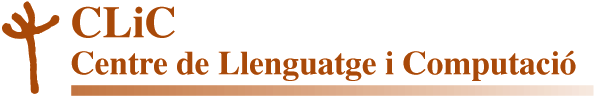 Sense Attributes
<sense cousin="no" denotation="result" id="1" lexicalized="no” originlemma="aceptar" originlink="verb.aceptar.1" wordnetsynset="16:00117820+16:10039397”>

Cousin attribute
CBA 2010
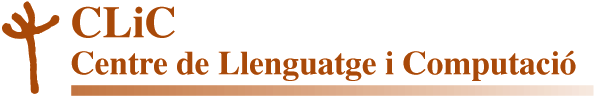 Sense Attributes
<sense cousin="no" denotation="result" id="1" lexicalized="no” originlemma="aceptar" originlink="verb.aceptar.1" wordnetsynset="16:00117820+16:10039397”>

Denotation attribute
Event
[Su Poss-arg1-pat persecución <denotationtype=“event”> ] es uno de esos atractivos marginales que aún le quedan a la Vuelta.
[His persecution] is one of those marginal appeals that ‘la Vuelta’ still has’.

Result
El tema de conversación era [la actuación <denotationtype=“result”> policial AP-arg0-agt].
‘The topic of discussion was [the police acting].’
 
Underspecified
Se espera [la llegada <denotationtype =“underspecified” > de más de 450 observadores extranjeros]NP.
‘[The arrival of more than 450 foreign observers] is expected.’
CBA 2010
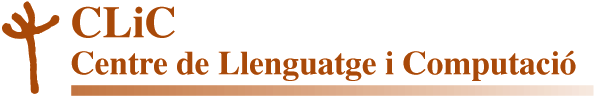 Sense Attributes
<sense cousin="no" denotation="result" id="1" lexicalized="no” originlemma="aceptar" originlink="verb.aceptar.1" wordnetsynset="16:00117820+16:10039397”>

Lexicalized attribute
“no”: the nominalization does not take part in lexicalized construction
“yes”: the nominalization does take part in lexicalized construction
Alternative_lemma attribute: golpe_de_estado  ‘coup d’état’
Lexicalizationtype attribute: “nominal”, “verbal”, “adjectival”, “adverbial”, “prepositional” and “conjunctive”.
CBA 2010
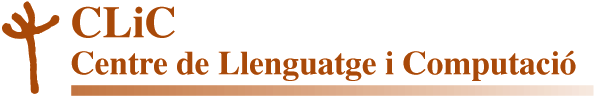 Lexicalized sense golpe de estado ‘coup d’état’
<sense alternativelemma="golpe_de_estado" cousin="no" denotation="result" id="4" lexicalizationtype="nominal" lexicalized="yes" originlemma="golpear" originlink="verb.golpear.1" wordnetsynset="16:00629246”>



<frame appearsinplural="no" type="default">
      <argument argument="arg0" thematicrole="agt">
        <constituent frequency="1" type="s.a"/>
        <constituent frequency="1" preposition="de" type="sp"/>
      </argument>
      <argument argument="argL">
        <constituent frequency="6" preposition="de" type="sp"/>
      </argument>
      <argument argument="argM" thematicrole="fin">
        <constituent frequency="1" preposition="en_favor_de" type="sp"/>
      <specifiers>
        <constituent frequency="3" postype="indefinite" type="determiner"/>
        <constituent frequency="2" type="void"/>
        <constituent frequency="1" postype="demonstrative" type="determiner"/>
      <reference_modifiers>
        <constituent frequency="1" type="s.a"/>
      </reference_modifiers>
     
 <examples>
        <example file="3LB-CAST/111_C-6.tbf.xml" nodepath="1.2.1.1" sentencenodepath="1">El empresario fiyiano George_Speight encabeza este golpe de Estado en_favor_de la comunidad de nativos fiyianos, como ha definido su acción . </example>
        <example file="CESS-CAST-AA/8907_20000114.tbf.xml" nodepath="0.0.1.4.3.1.1.0" sentencenodepath="0">El ex presidente de Costa_de_Marfil Henri_Konan_Bédié , destituido el pasado 24_de_diciembre por un violento golpe de Estado militar, reclamó hoy en París la celebración de elecciones " libres y transparentes " en su país antes de Junio próximo . </example>
       </examples>
CBA 2010
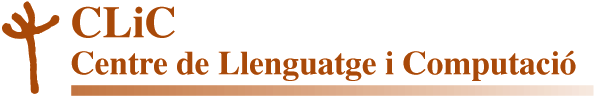 Frame Attributes
“passive”, “causative”, “locative”, “benefactive”
<frame appearsinplural="no" type="default"> 
	<argument argument="arg0" thematicrole="agt">
        <constituent frequency="1" type="s.a"/>
        <constituent frequency="1" preposition="de" type="sp"/>
      </argument>
      <argument argument="argL">
        <constituent frequency="6" preposition="de" type="sp"/>
      </argument>
      <argument argument="argM" thematicrole="fin">
        <constituent frequency="1" preposition="en_favor_de" type="sp"/>
	<reference_modifiers>
        <constituent frequency="1" type="s.a"/>
      </reference_modifiers>
	<specifiers>
        <constituent frequency="3" postype="indefinite" type="determiner"/>
        <constituent frequency="2" type="void"/>
        <constituent frequency="1" postype="demonstrative" type="determiner"/>
Argument position
 Thematic Role
 Constituents and frequency
"article”
 "indefinite”
 "demonstrative”
 "exclamative”
 "numeral”
 "interrogative”
 "possessive”
 "ordinal” 
 "void”
CBA 2010
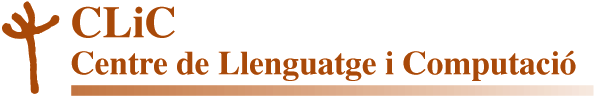 Quantitative Data
Table 1: 
Distribution of nominal senses
Table 2: 
Distribution of senses taking into account argument realization
CBA 2010
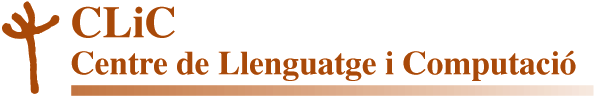 AnCora-Nom:  A Spanish Lexicon of Deverbal Nominalizations
Introduction

Related Work

Methodology

AnCora-Nom

Conclusions and Future Work
CBA 2010
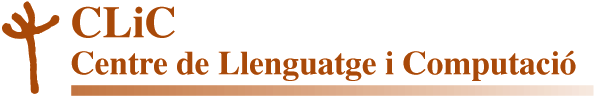 Conclusions
AnCora-Nom: New lexical resource

1,655 lexical entries of Spanish deverbal nominalizations

Developed from the information encoded in the AnCora-Es corpus.

Linked to the AnCora-Es corpus and to the AnCora-Verb Spanish lexicon
CBA 2010
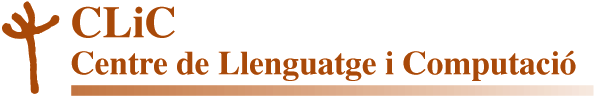 Current and Future work
AnCora-Nom as input of the ADN-classifier

Enlarge this lexicon with deadjectival nominalizations and relational nouns

Build a Catalan deverbal nominalization lexicon
CBA 2010
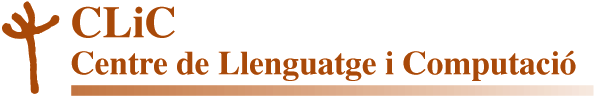 Thank youAny question?